Leakless Bosteels
Ian
10 Aug 2023
https://edms.cern.ch/ui/file/781417/1/DossierSSD-SDD.pdf
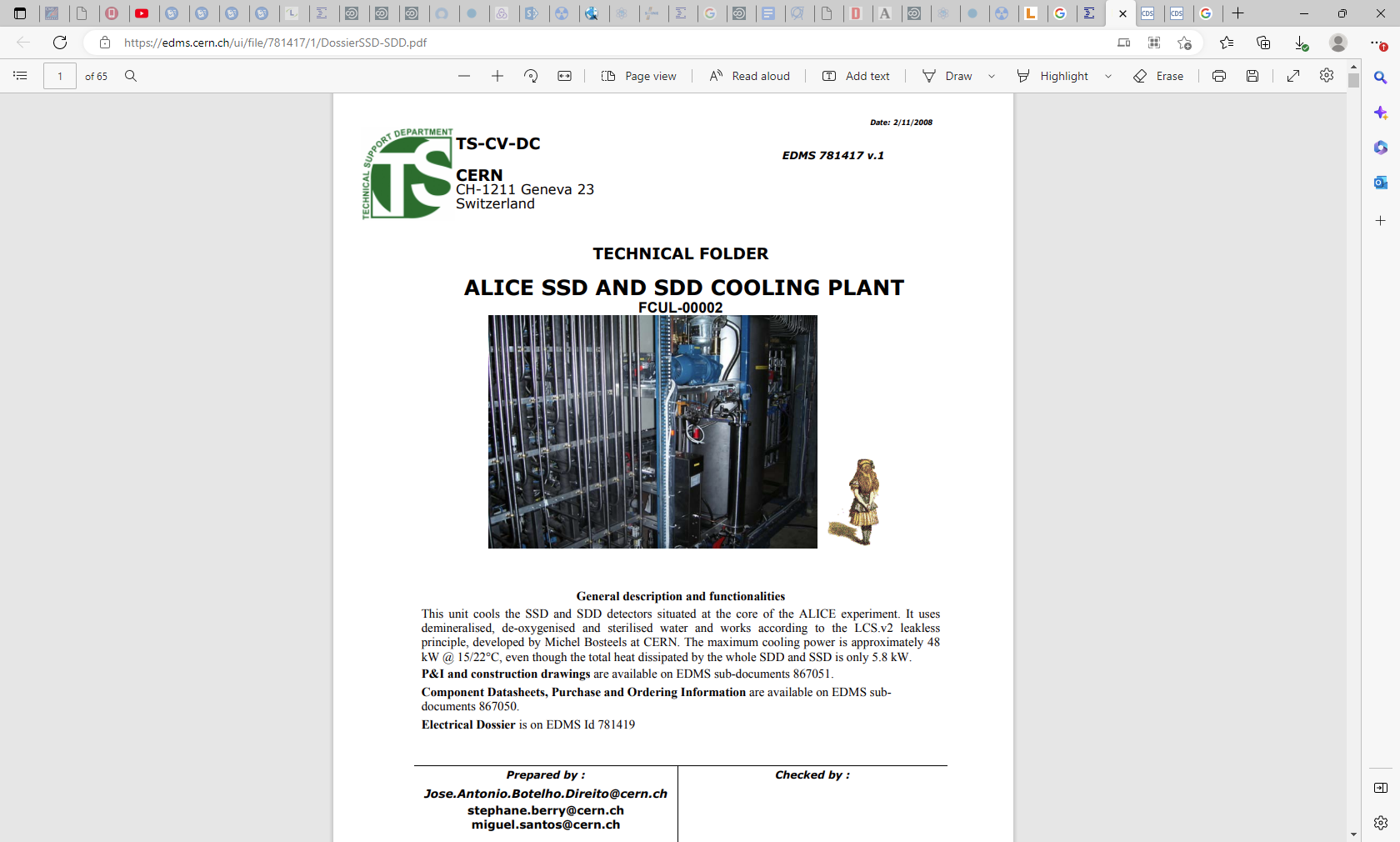 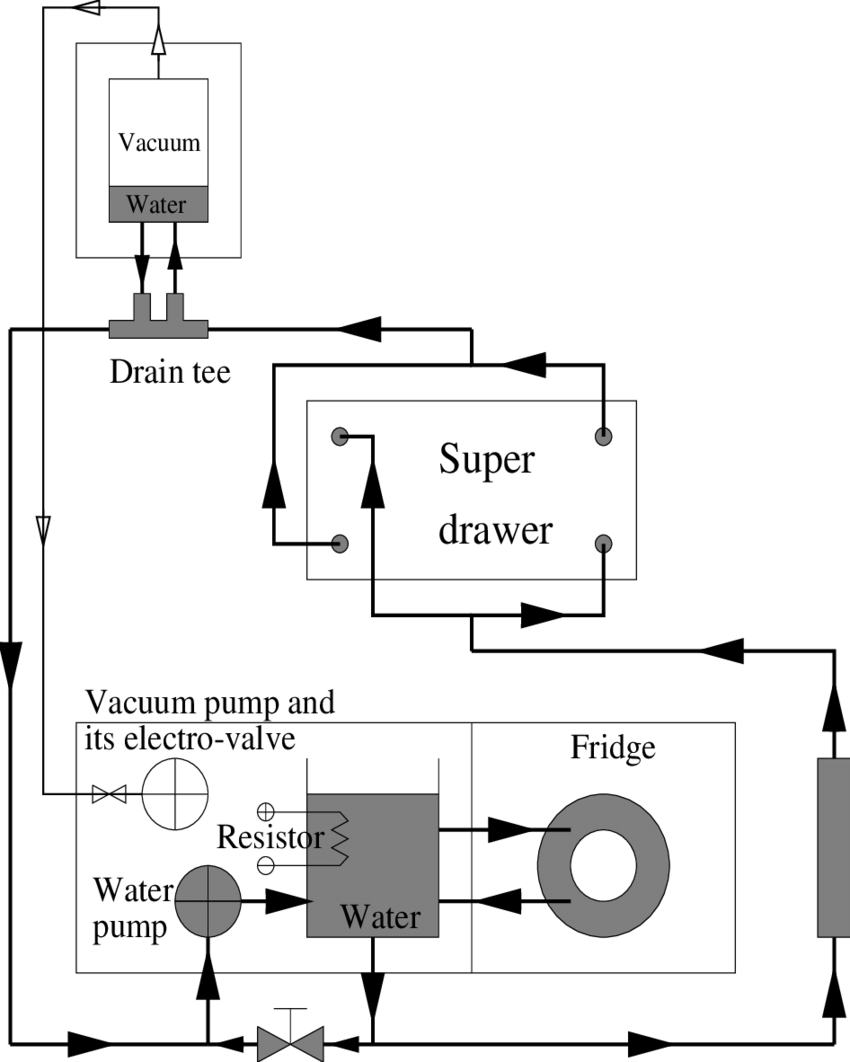 https://edms.cern.ch/ui/file/781421/1/HMPID_CP_Technical_Doc_Hydraulic_part.pdf
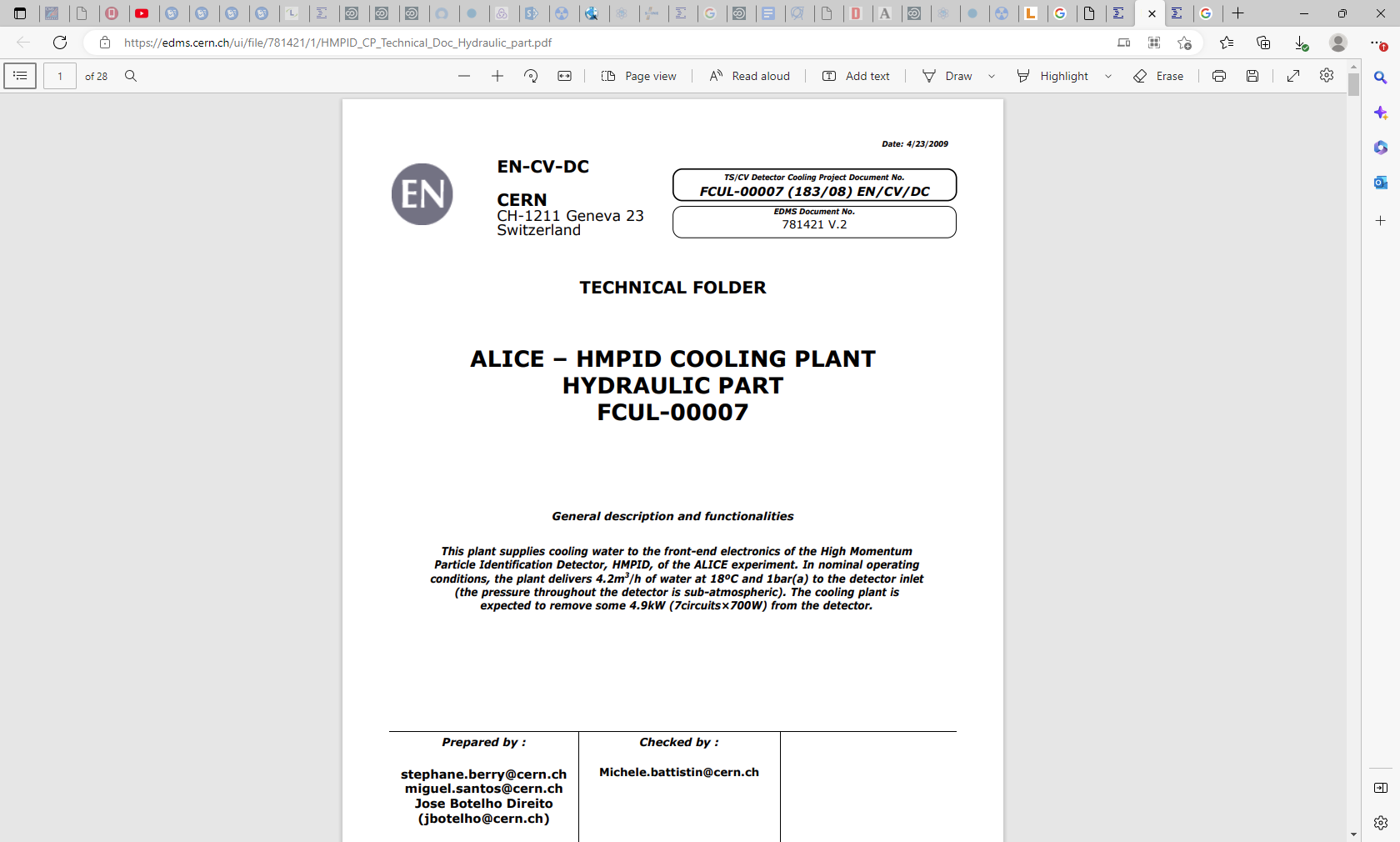 https://detector-cooling.web.cern.ch/coolingsystems/CoolingSystemWeb/Leakless1LabSystem1.htm
Liquid cooling systems: Leakless v.1 - LabSystem unit - Fluid Connections
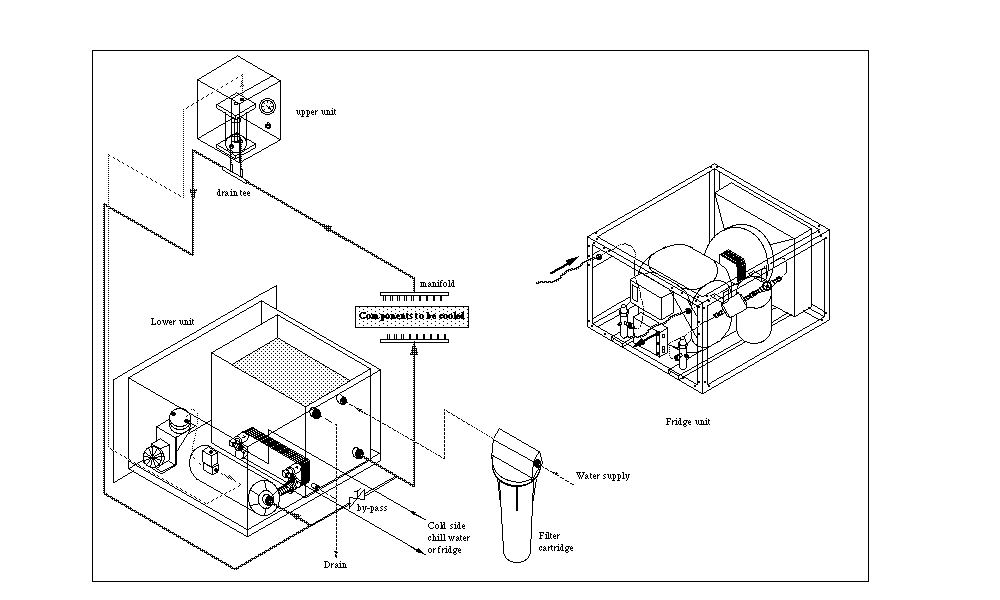 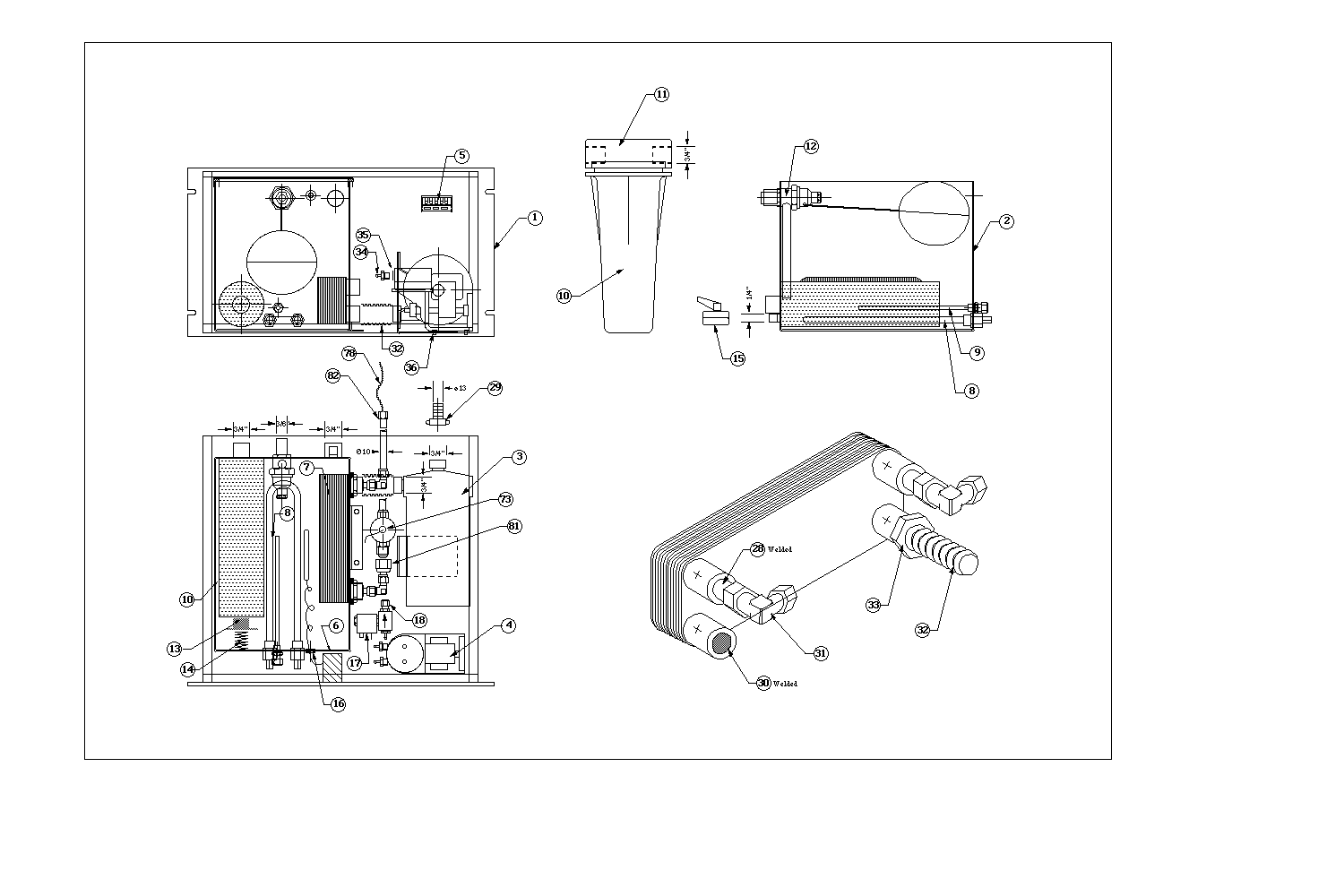 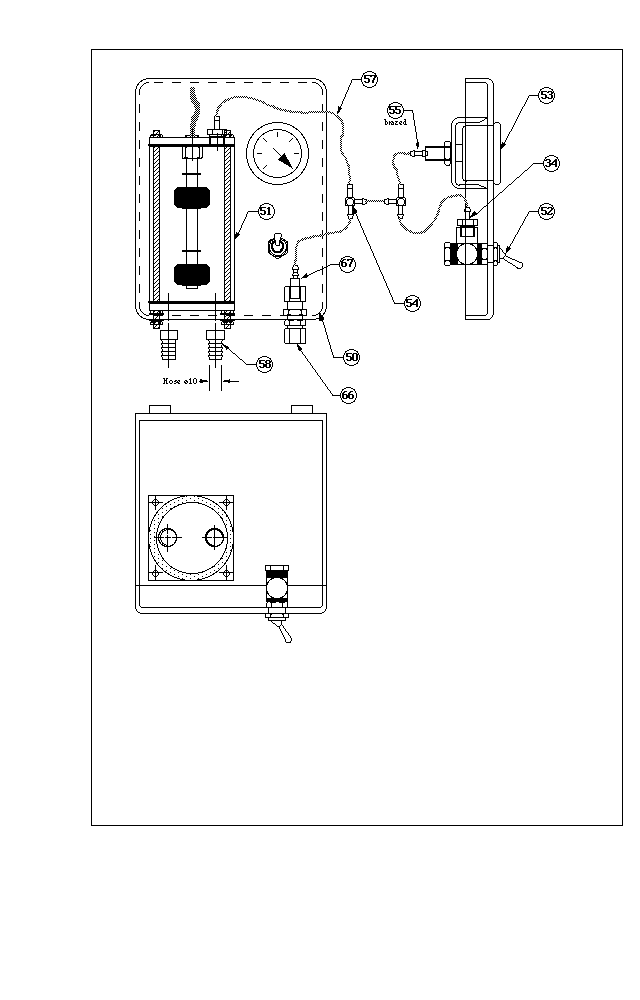 https://detector-cooling.web.cern.ch/coolingsystems/CoolingSystemWeb/Leakless1LabSystem4.htm
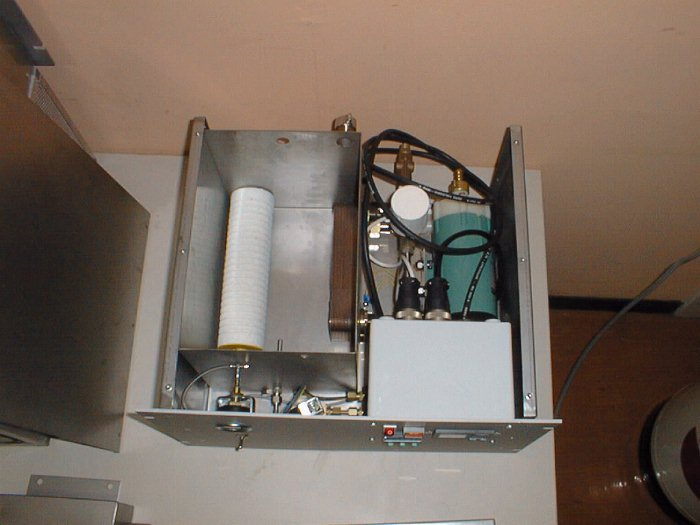 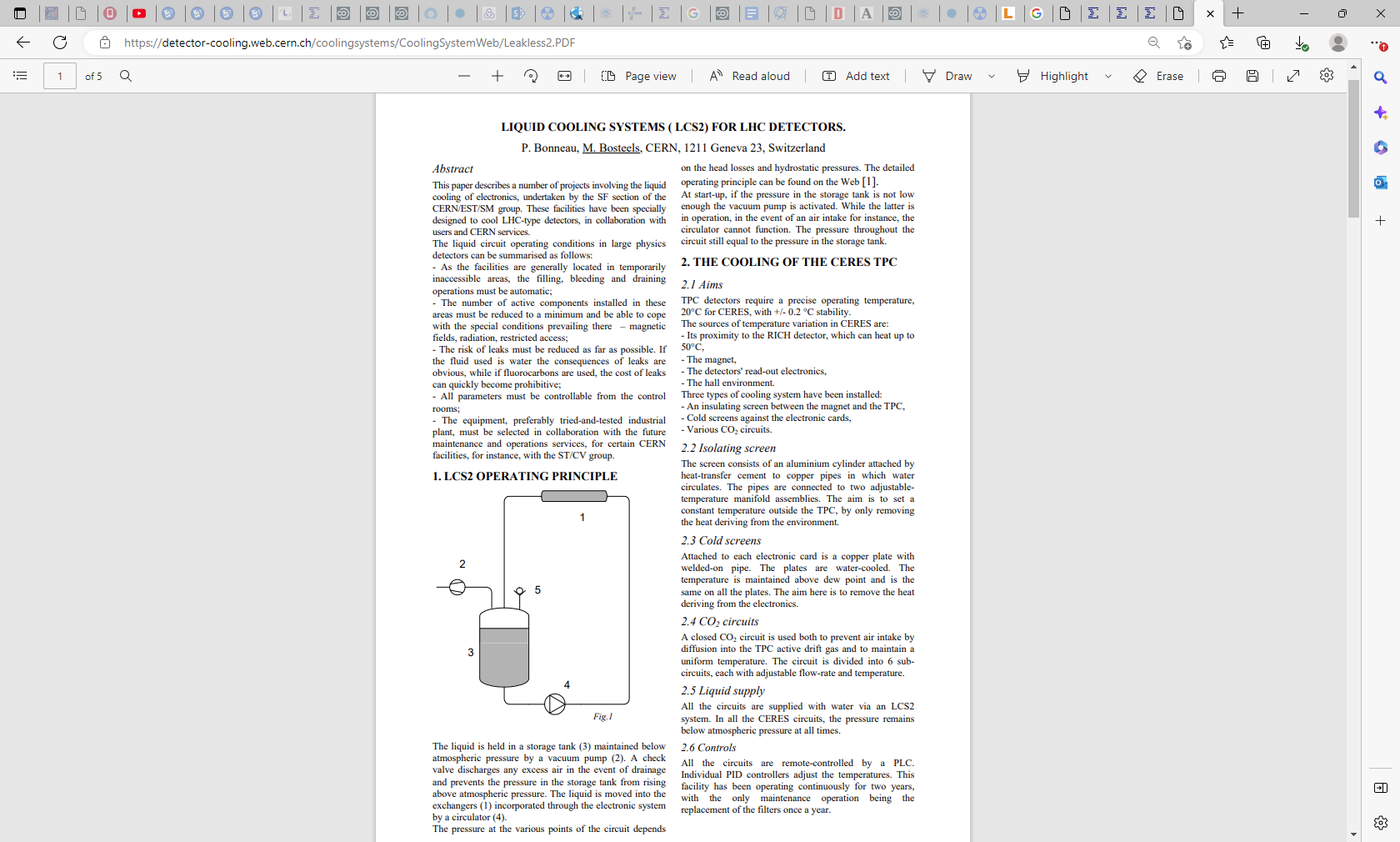 https://detector-cooling.web.cern.ch/coolingsystems/CoolingSystemWeb/Leakless2.PDF
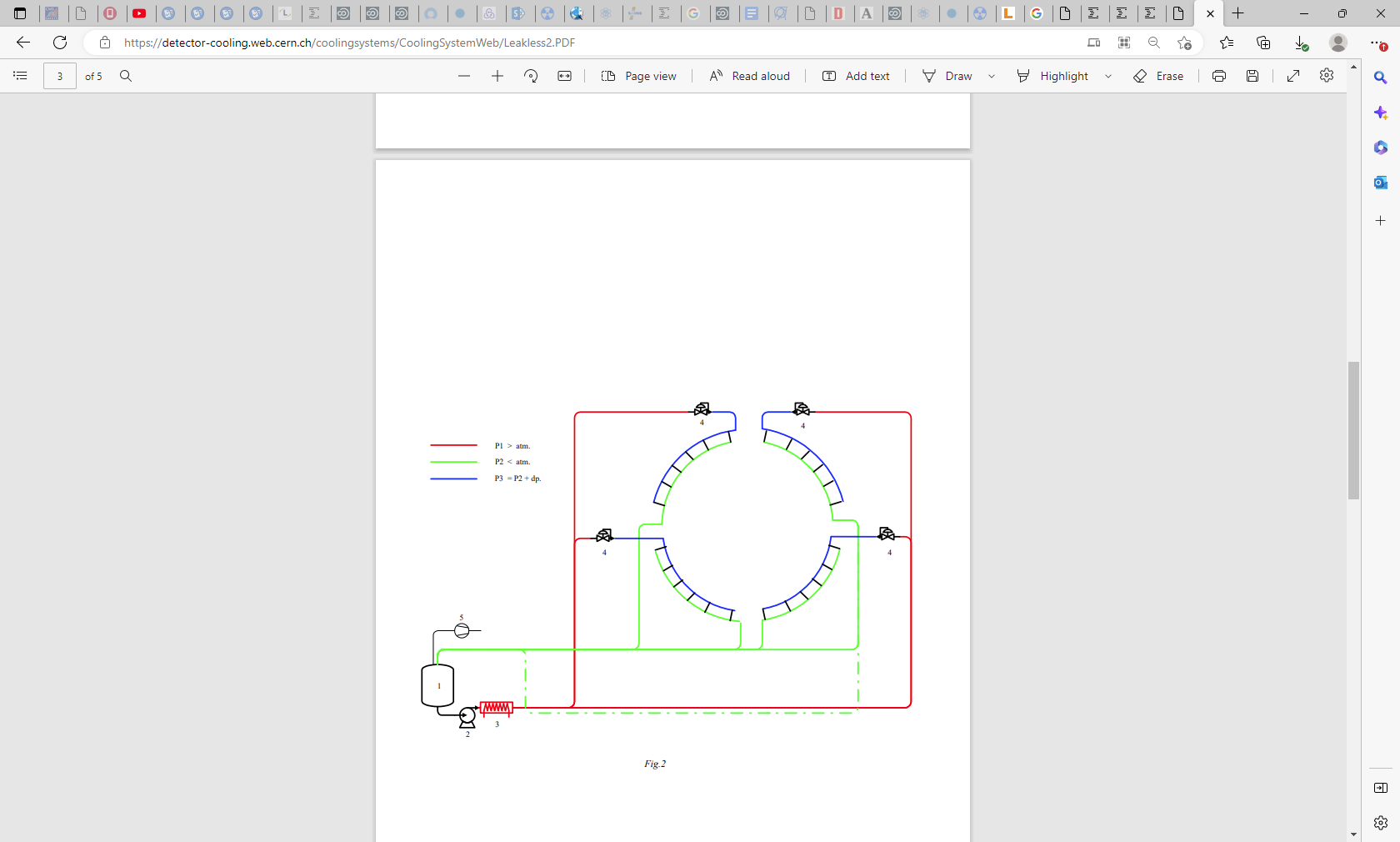 https://detector-cooling.web.cern.ch/coolingsystems/CoolingSystemWeb/Leakless2.PDF
Liquid cooling systems: Leakless v.2 - Test Results
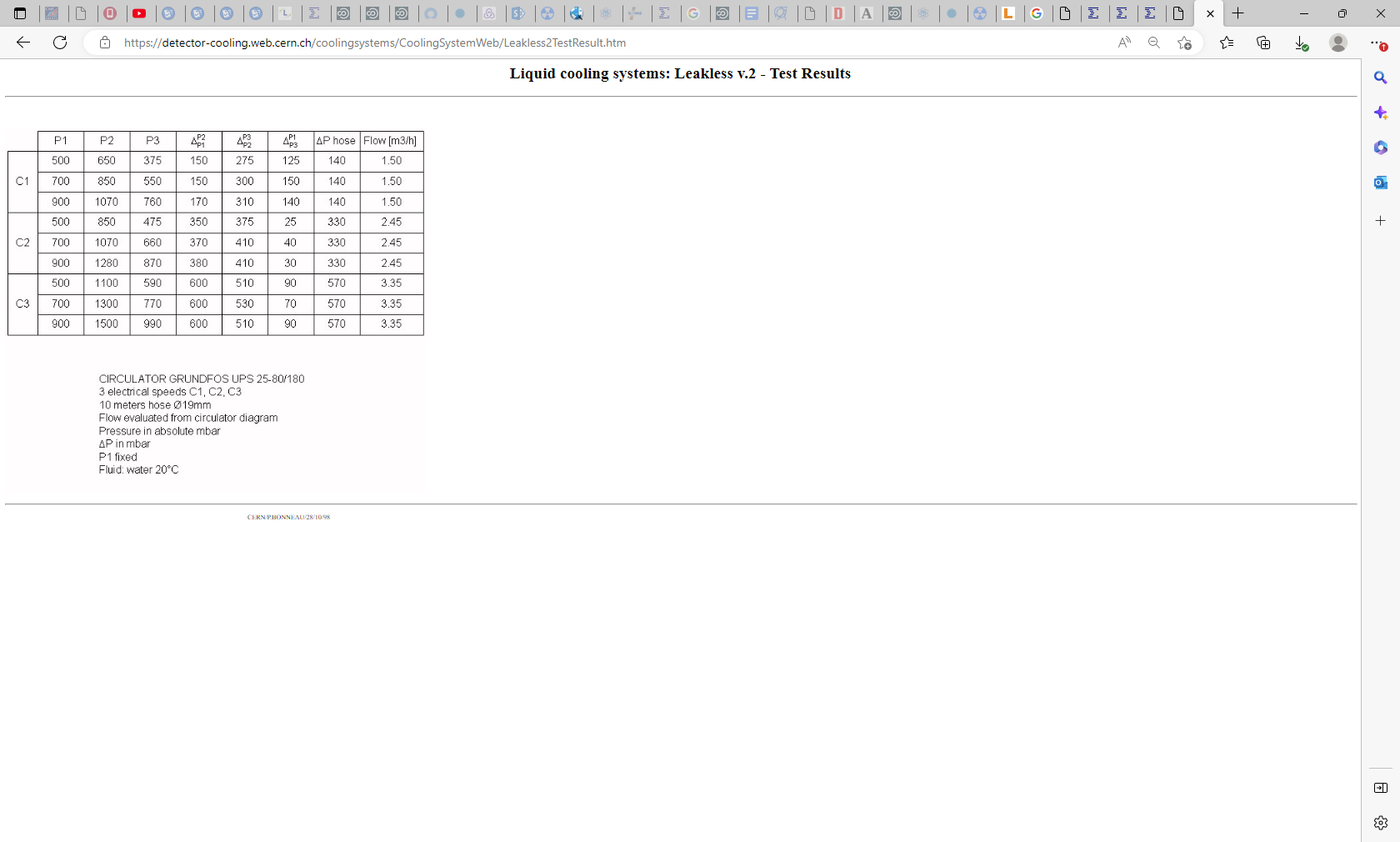 https://detector-cooling.web.cern.ch/coolingsystems/CoolingSystemWeb/Leakless2TestResult.htm
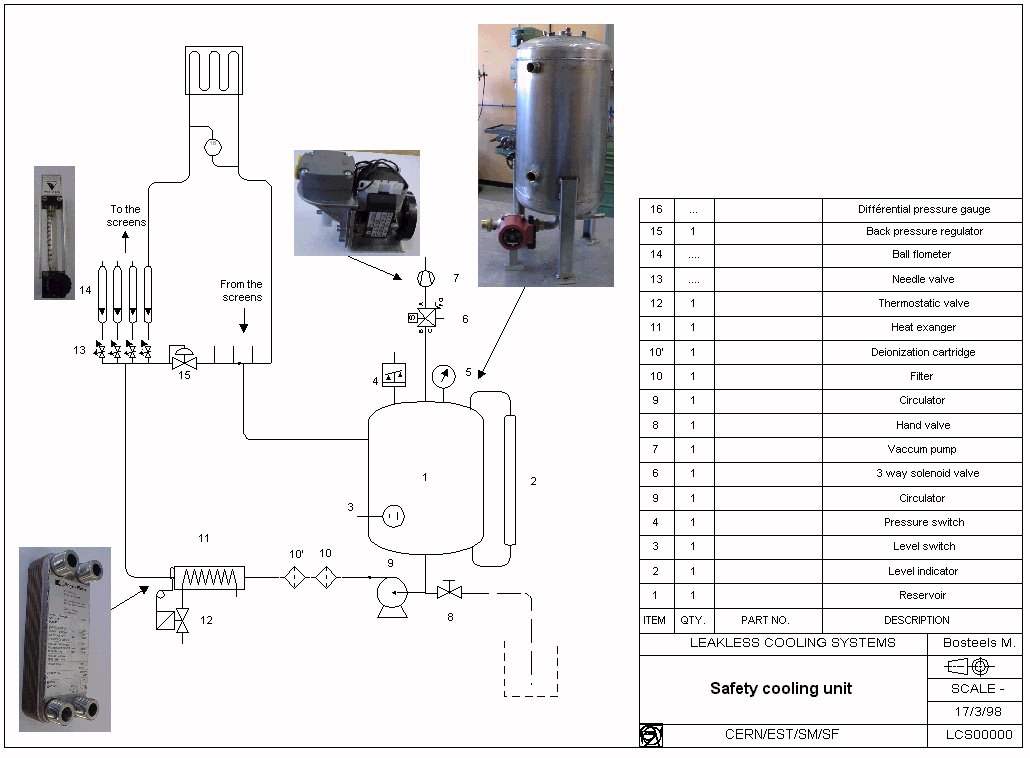 https://detector-cooling.web.cern.ch/standbyduty.html
All the codes are here except for the NA61 !   Which is FCUL-00038
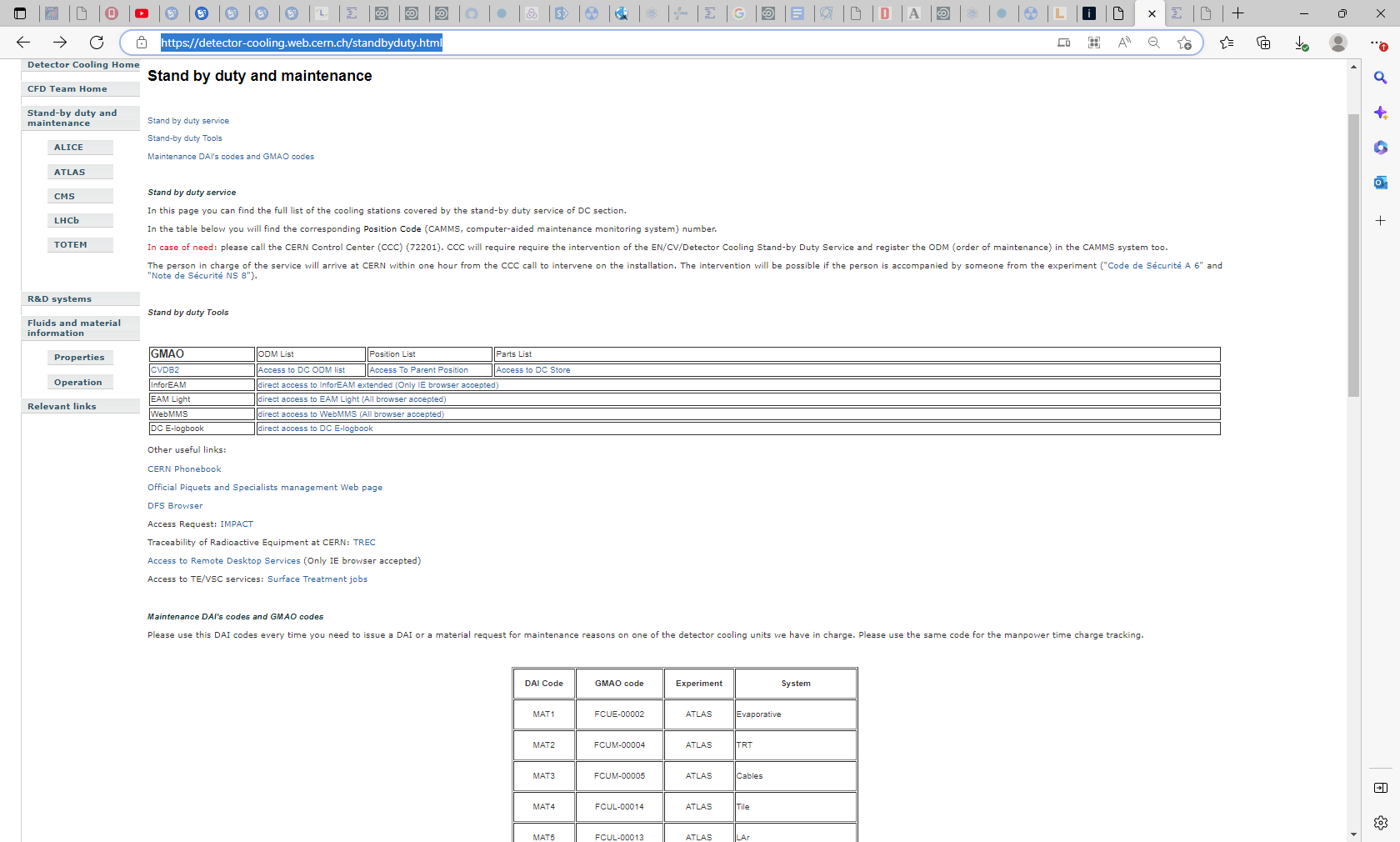 https://apex-sso.cern.ch/pls/htmldb_edmsdb/f?p=484:301:12094680459756:IR_REPORT_105638::::
There is CMs indicated for an ODM (maintenance order) for the 9 Aug 2023 but never one for NA61 at least since March 2022 !!
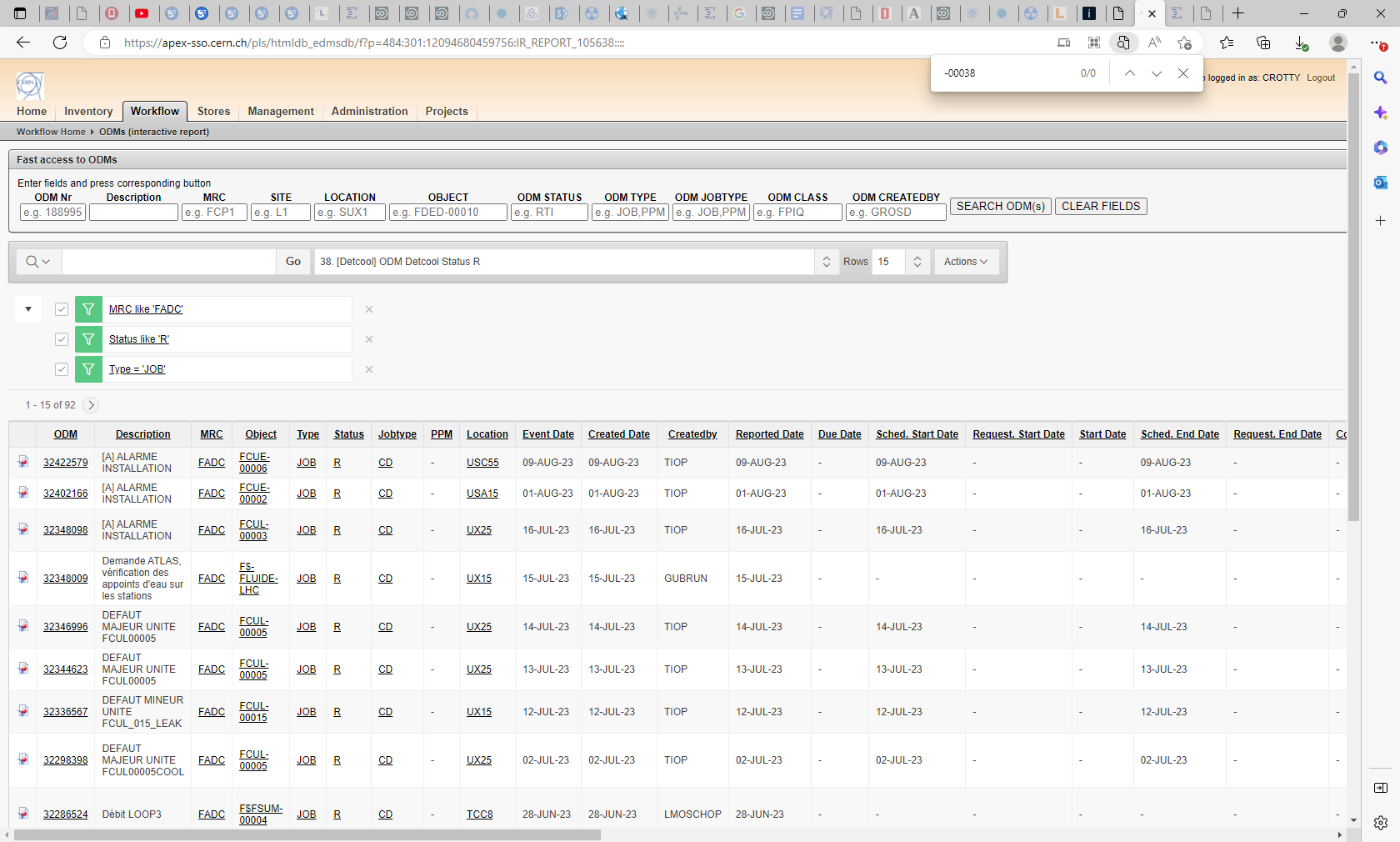 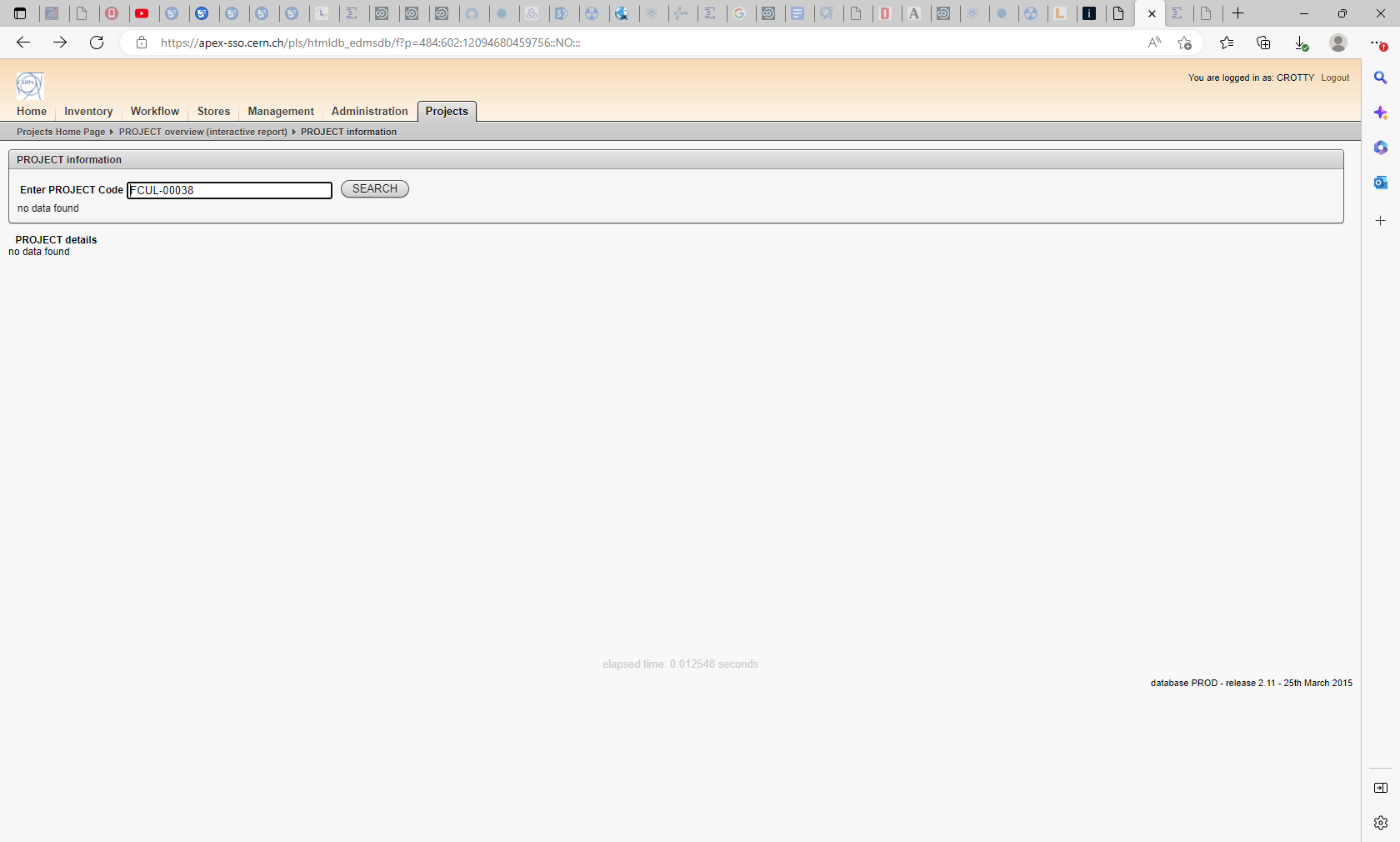 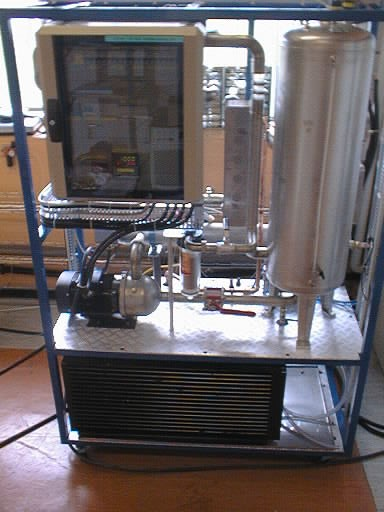 Is this the one that GEM uses ?

Under pressure that clears the lines when you disconnect the load
https://detector-cooling.web.cern.ch/coolingsystems/CoolingSystemWeb/MonophaseFullScale/CoolingUnit.htm
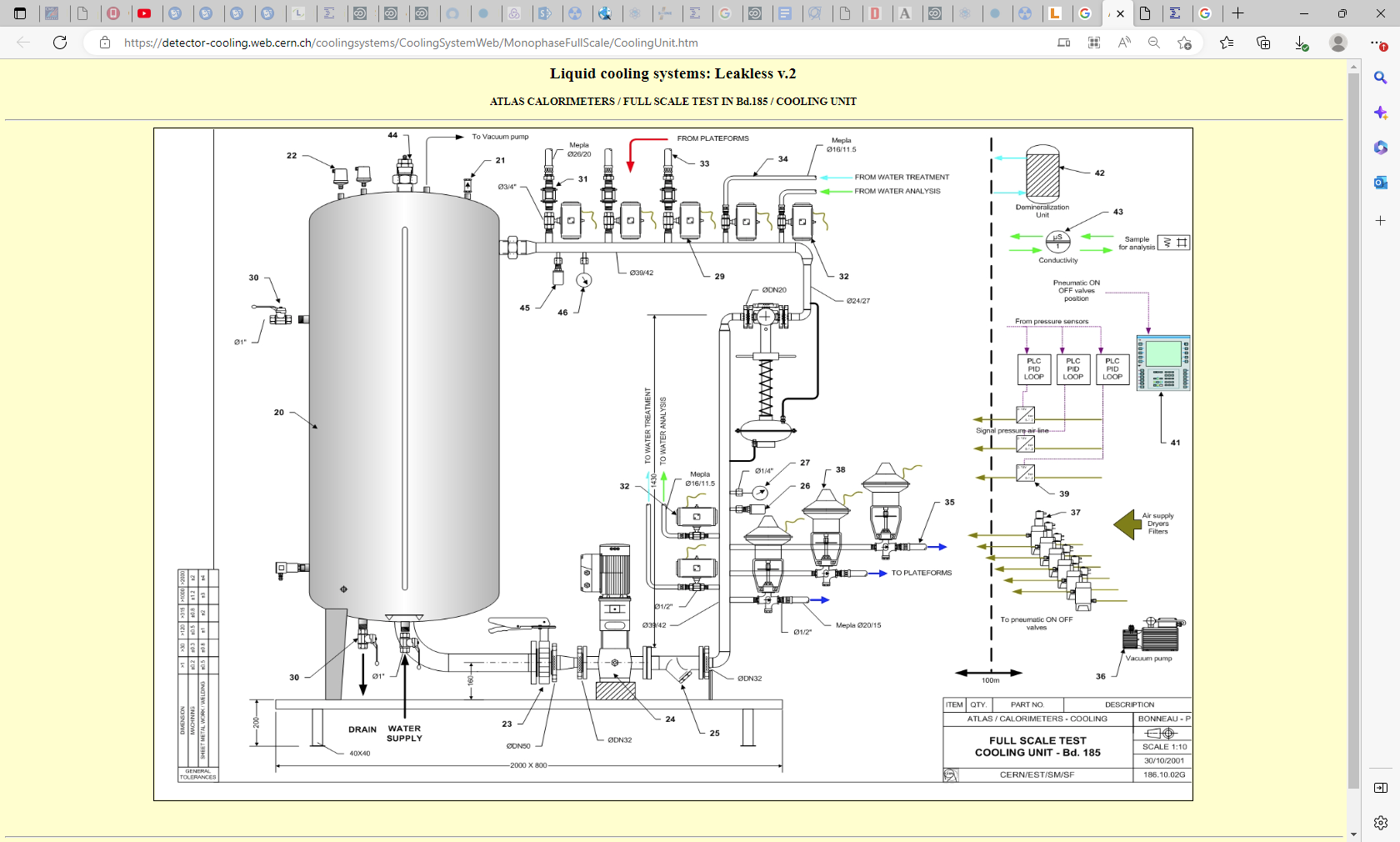 NA61
MTPC	SR
MTPC	HR
VTPC1
VTPC2		problem sensor top reservoir (9-10 Aug 2023)

Contacts	EN-CV-LHC	Alex Marion 	161390	bald
			Daniel Lefils  	162915	I know him from early 2000s		bat298/1-011
			Stephan 	berry		gone top Greece as planned


Reference		FCUL 00038  ( this is the ENCV code for their systems)
Corrsion inhibition

Aquaris K-20, dosage 300 ml/ m3
. See DAI/2098833
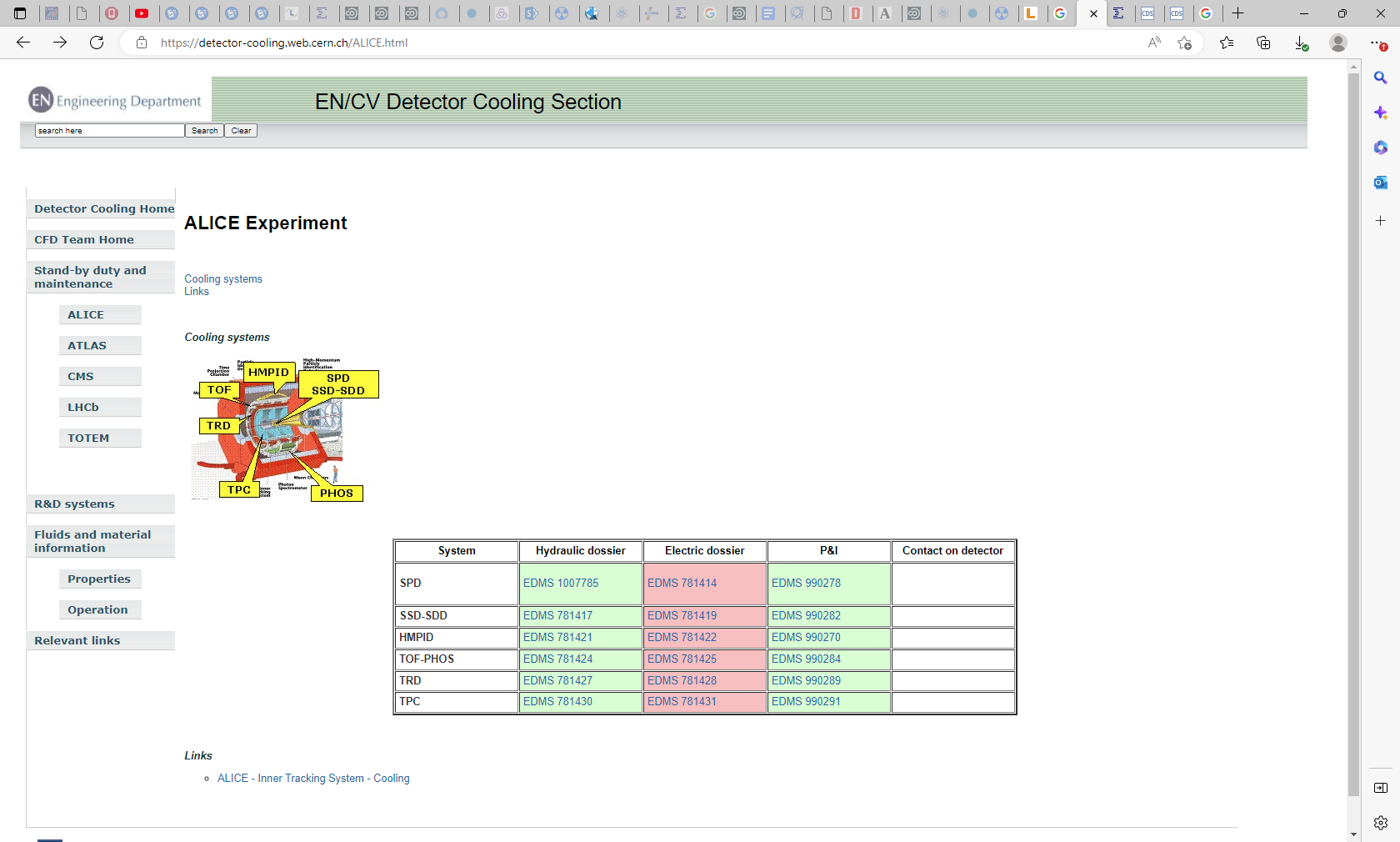 https://detector-cooling.web.cern.ch/ALICE.html
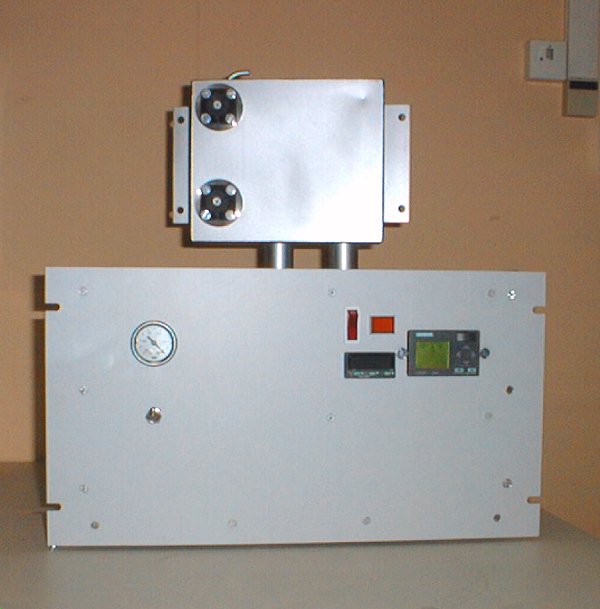 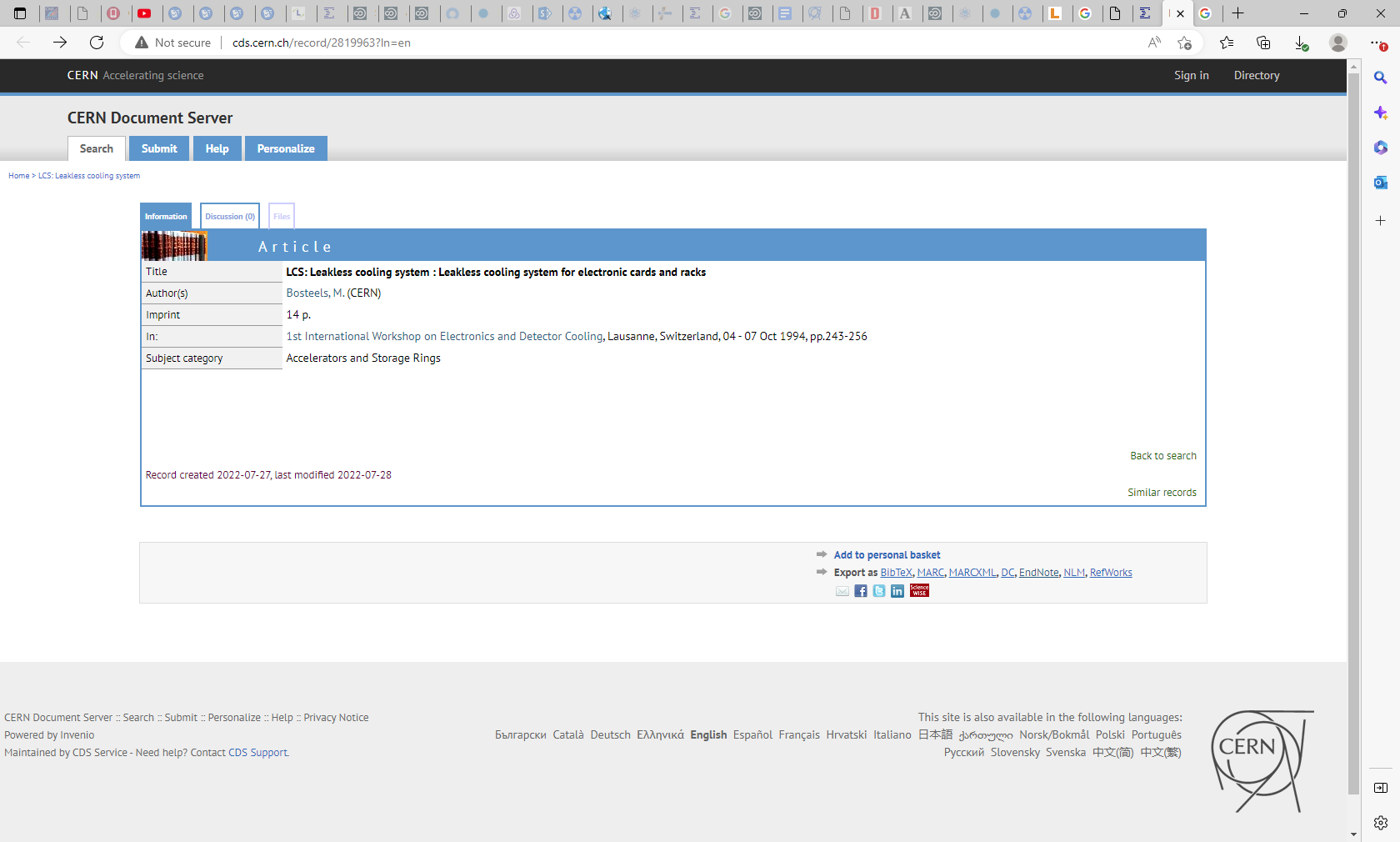 http://cds.cern.ch/record/2819963?ln=en